Observer DATA management
Aurélien PANIZZA – SPC
Observer data management process (1/2)	Observer workbooks
16 observer programmes 
Data entry in the regional organisations and in the countries 
9 local staff at SPC => 80% of the data entry
FFA, WCPFC
Fiji, Tonga, Salomon Islands, New Caledonia
SPC tools Tufman2 used for data entry (workbooks + debriefing forms)
OLLO for Longline E-reporting
Observer data management process (2/2)	non Standard data & e-monitoring
NSD = Longline data collected not using the SPC’s forms
NZ, KR, TW, CN, AU, JP, HW
Data extracts submitted to WCPFC and SPC
Development of the “WCPFC ER standards” to ease data loadings
E-Monitoring data sent to SPC managed by SPC
WCPFC
Scientists
DORADO
Summary of the data flow
Data Entry
25 000 trips
Flat Files
10 000 trips
Flat Files
600 trips
Data quality checks
Debriefing process
Take place at the end of the trip
Close to 100% trips debriefing since 2018
Data registry
Check missing forms, poor scan quality …
Full set : Workbook – Trip report – Journal – evaluation form – scoresheet 
Data entry software checks
Unrealistic values (length …), potential typos (species, position …)
Manual audits on databases
Consolidation backfilling scripts
Clean-up dates / locations, estimation of # and weight, ROP trip, WCPFC data, data sharing …
Observer data status
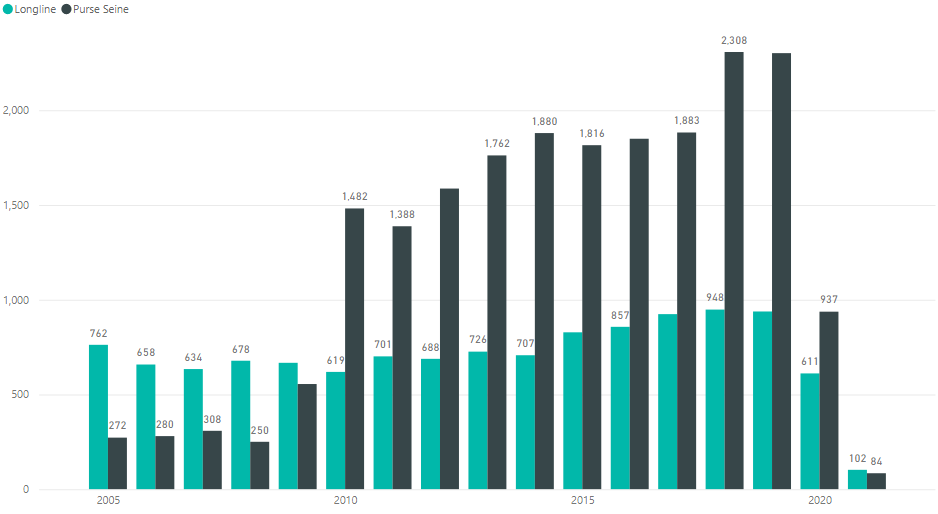 Observer data status
FJOB - debriefed workbooks coverage
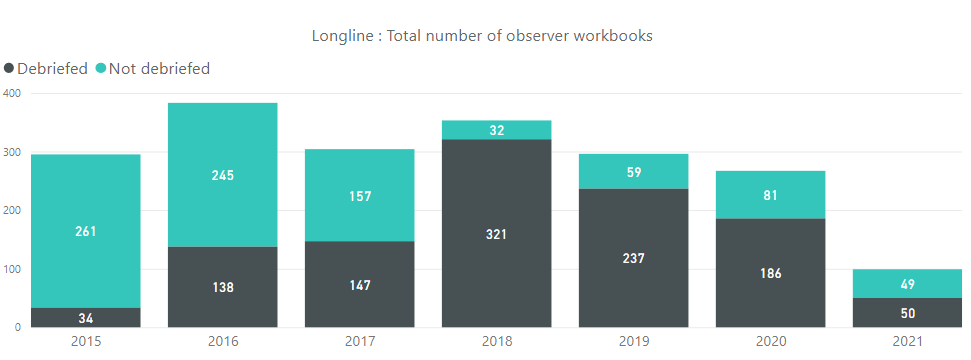 Debriefing forms available for reporting (All prg)
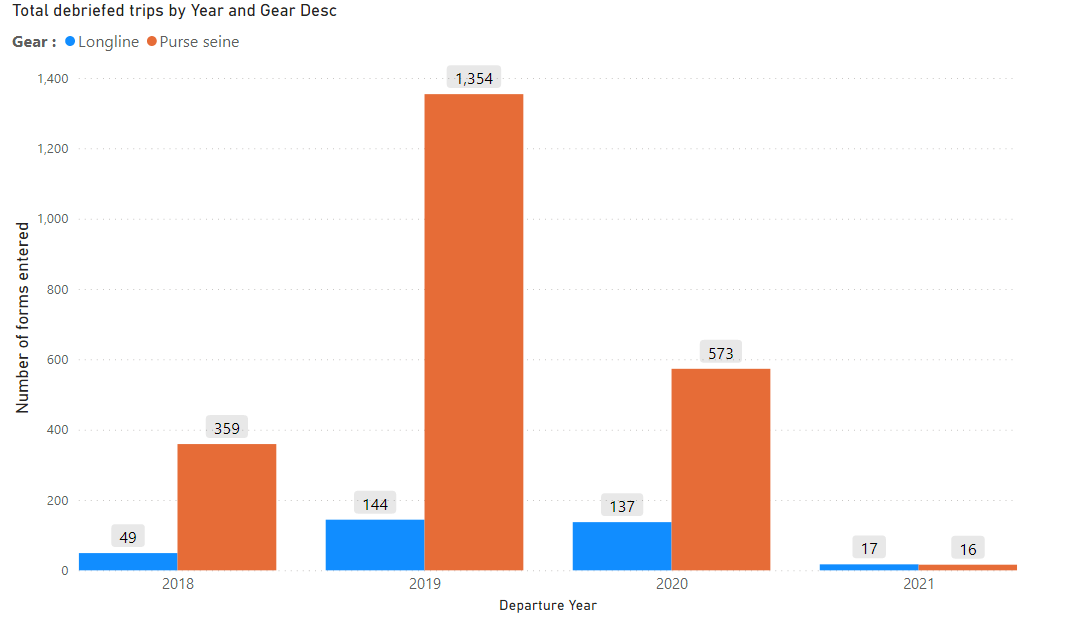 SPC data tools
OFFLINE LONGLINEOBSERVER
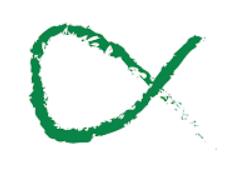 Longline E-reporting : “OLLO”
Stable
Tested and fully used at sea by NCOB, PFOB and TOOB
20+ “real” trips
Access the data using Tufman2 and Dorado
To be improved/developed:
Integration of the instructions found on the paper forms
Training (especially for the less experienced observers)
Summary of the collected and not collected data
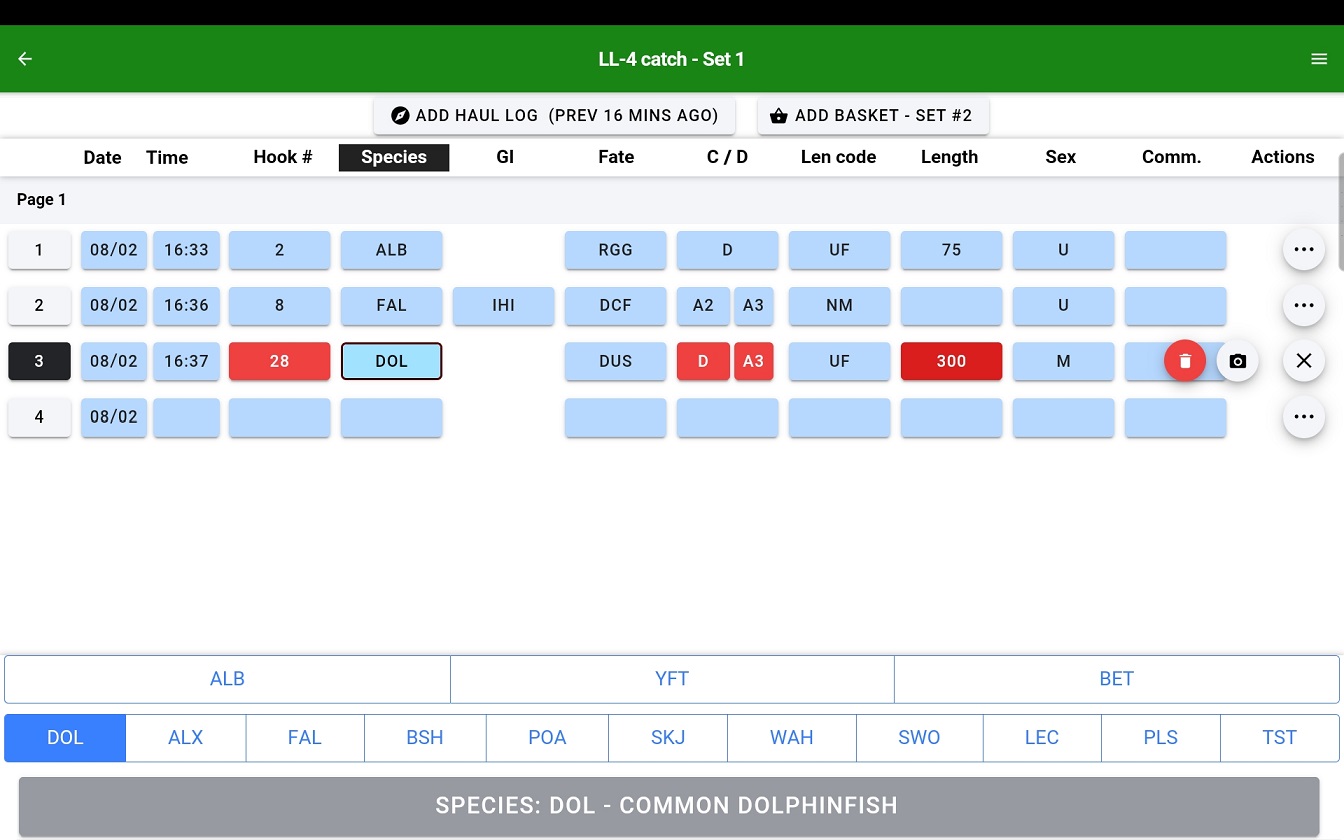 Dorado
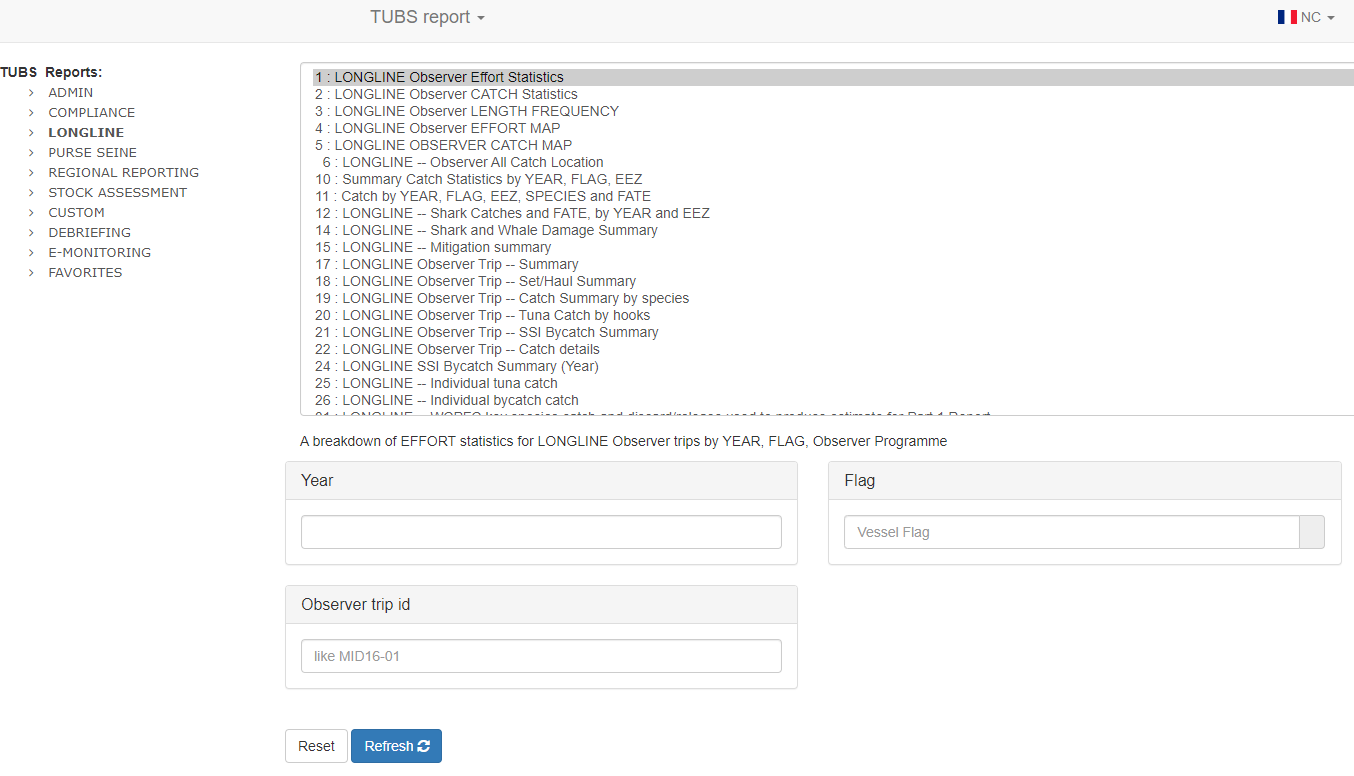 Questions?